Проект в первой младшей группе «Колокольчики» «Здравствуй лето!»
Подготовила и провела воспитатель 
первой квалификационной категории 
Сурова Надежда Васильевна
Актуальность:
Лето – самое благоприятное время для укрепления и развития детей. Важно как можно полнее использовать
условия летнего периода в разных видах деятельности,
которые позволяют решать воспитательные и оздоровительные задачи.
Увеличение пребывания детей на свежем воздухе даст возможность обогатить их новыми впечатлениями,
дать представления о летних видах деятельности, закрепить и применить знания, полученные в течение учебного года.
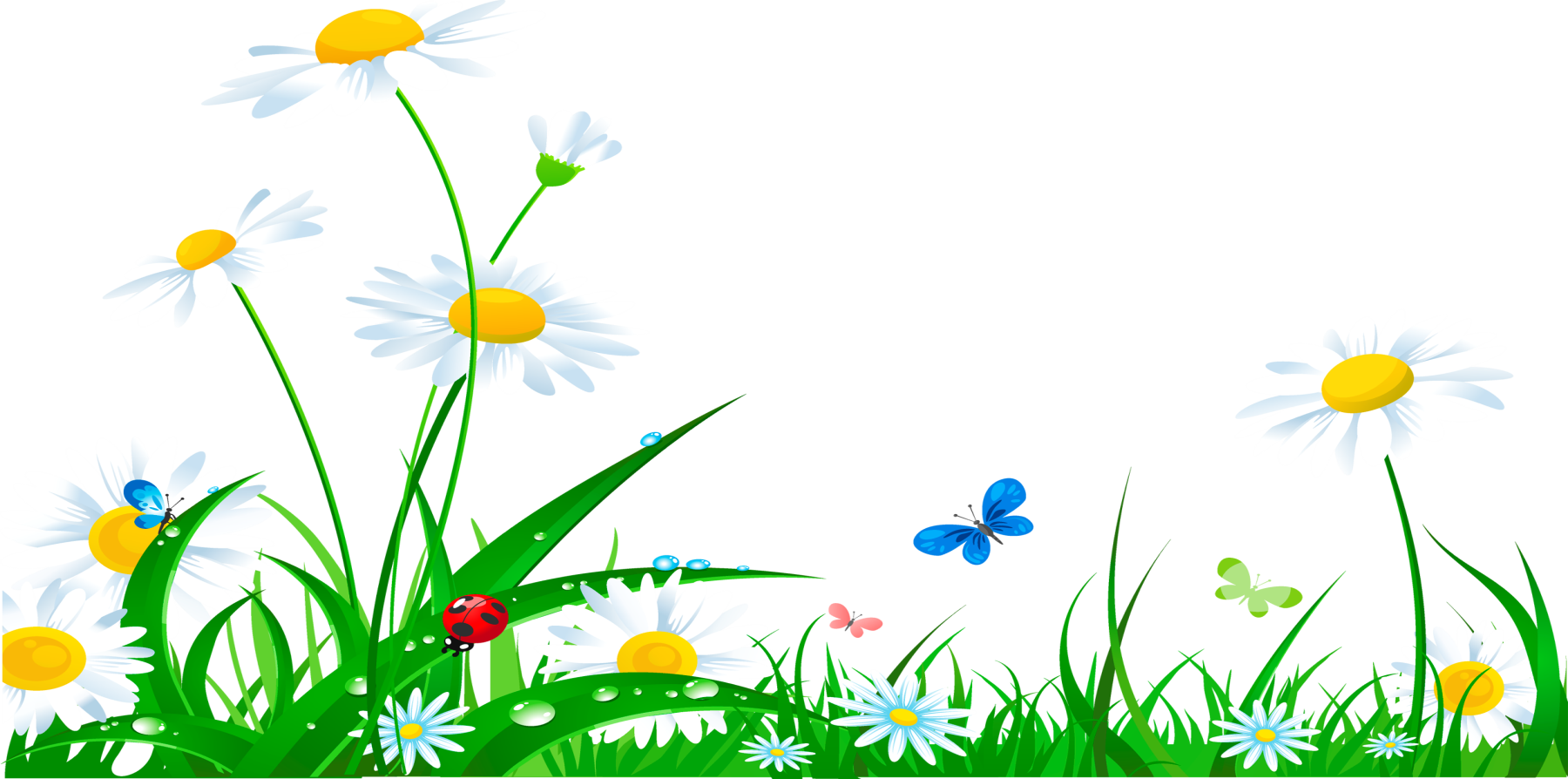 Данный проект будет способствовать:
- обогащению детей новыми впечатлениями;
- укреплению физического, психического и социального здоровья воспитанников;
- развитию их интеллектуальных, творческих и коммуникативных способностей.
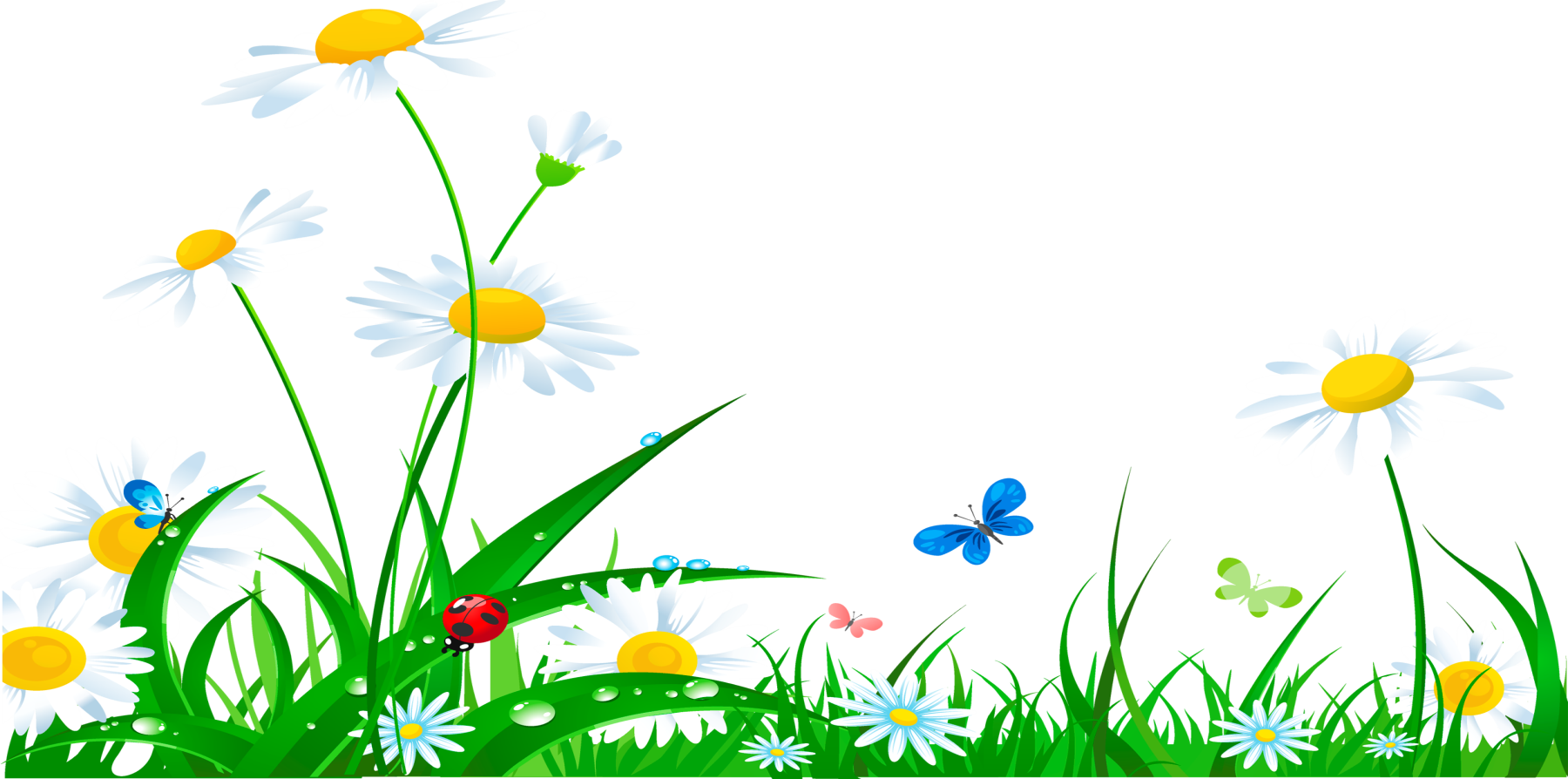 Данный проект будет способствовать:
- обогащению детей новыми впечатлениями;
- укреплению физического, психического и социального здоровья воспитанников;
- развитию их интеллектуальных, творческих и коммуникативных способностей.
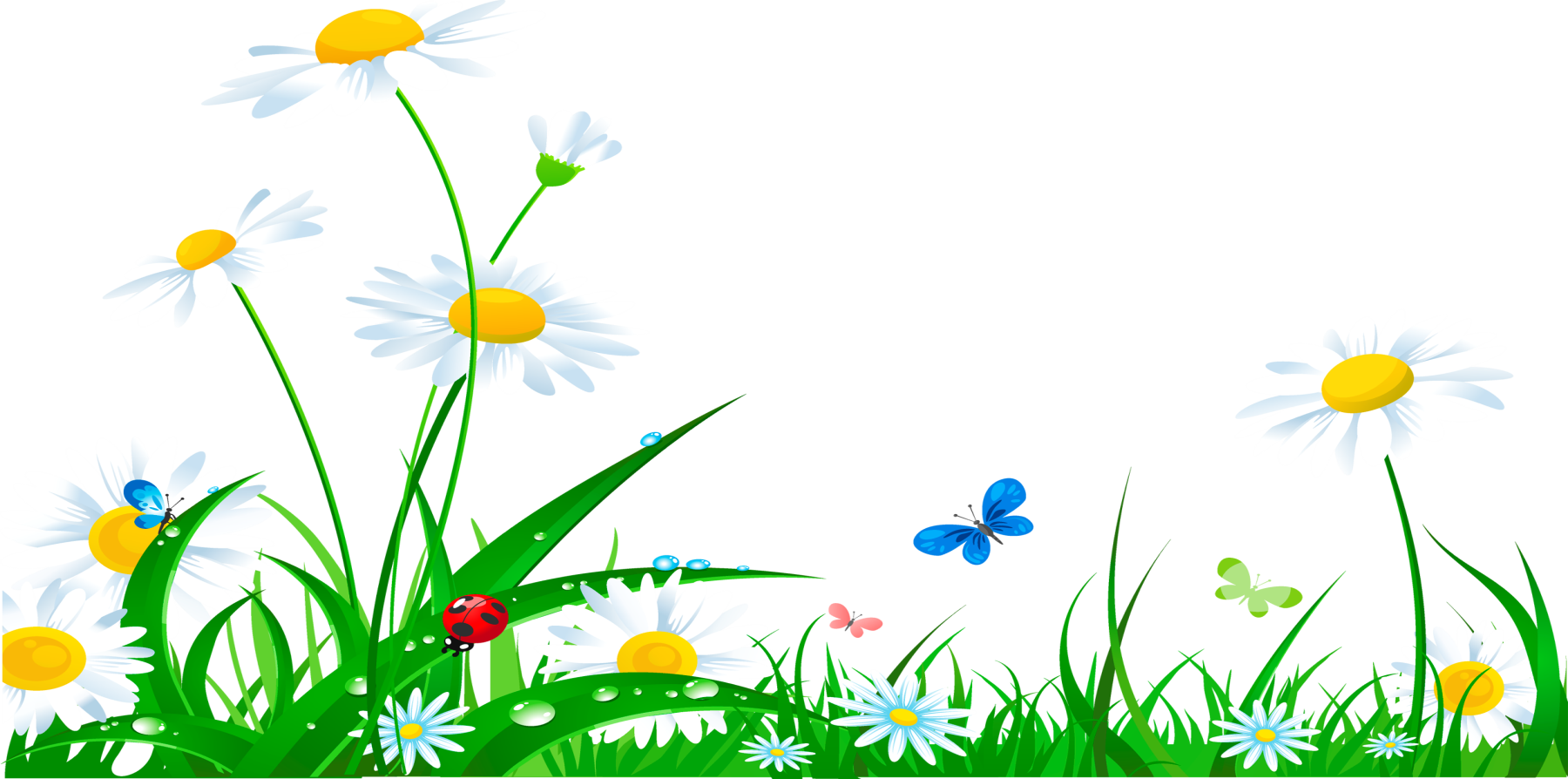 ЦЕЛЬ:
Оздоровление детей в летний период;
Обогащение, расширение представления детей о влиянии тепла, солнечного света на жизнь людей.
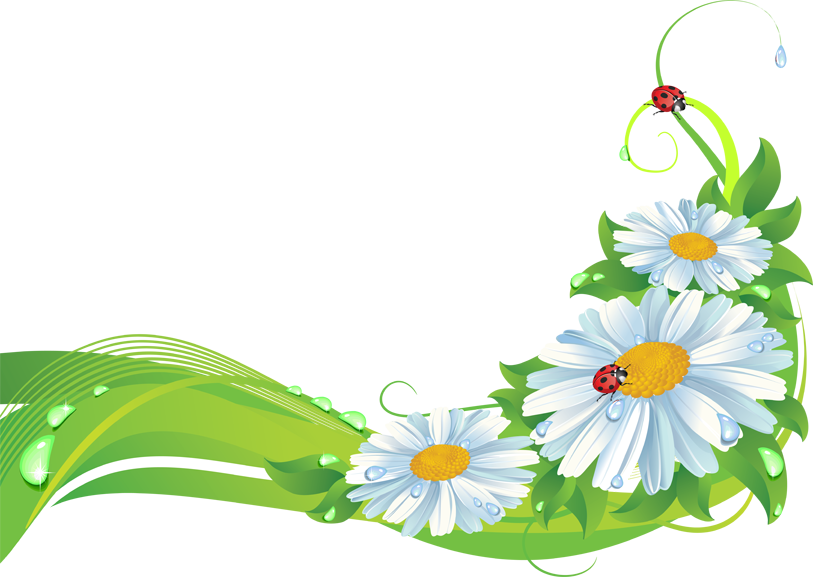 Задачи:
Создание условий для охраны жизни и укрепления здоровья детей.
Экологическое воспитание.
Развитие познавательного интереса, формирование навыков экспериментирования.
Расширение знаний о сезонных 
изменениях.
Воспитание привычки повседневной
 физической активности.
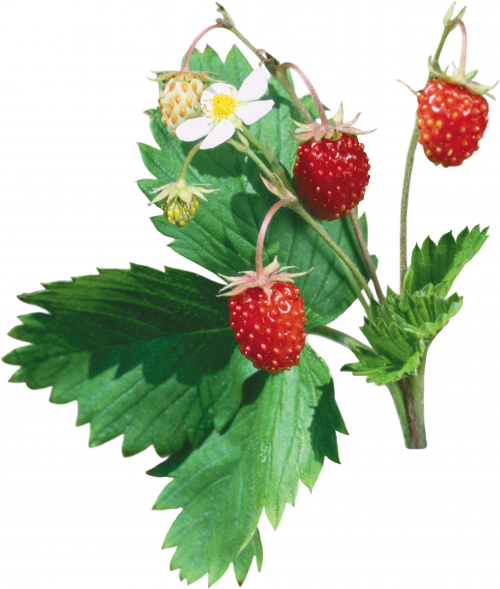 Ожидаемые результаты:
Повышение сопротивляемости организма ребёнка к вирусным и простудным заболеваниям, снижение уровня заболеваемости.
Привитие детям экологической культуры.
Приобретение новых
знаний и впечатлений
 об окружающем мире.
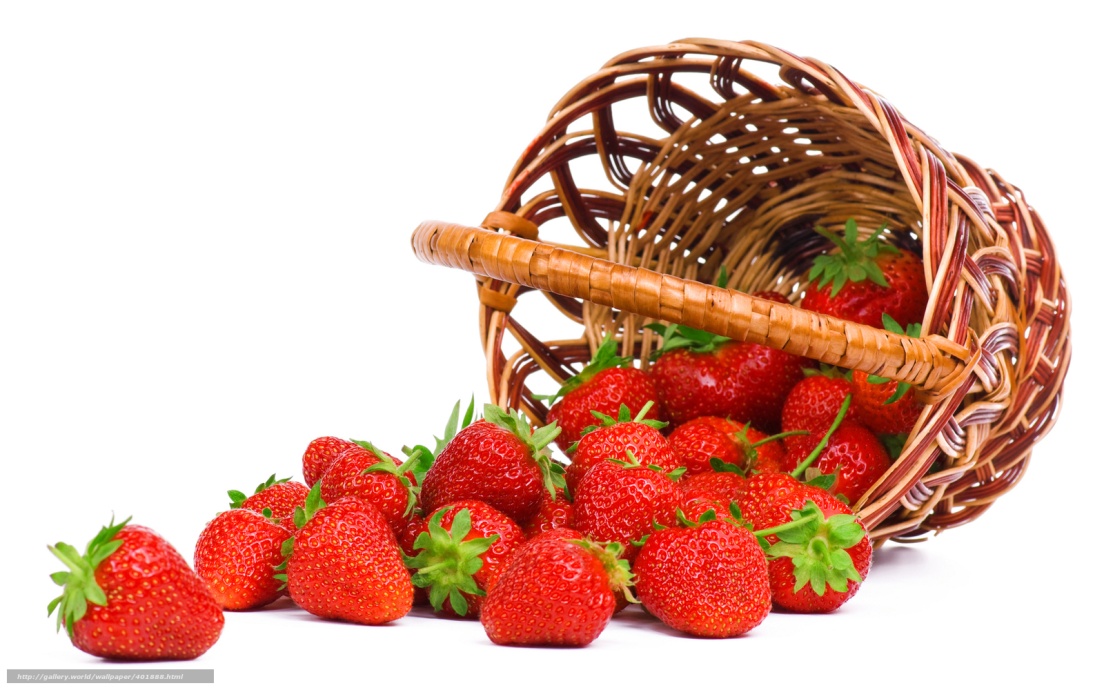 Ход проекта:
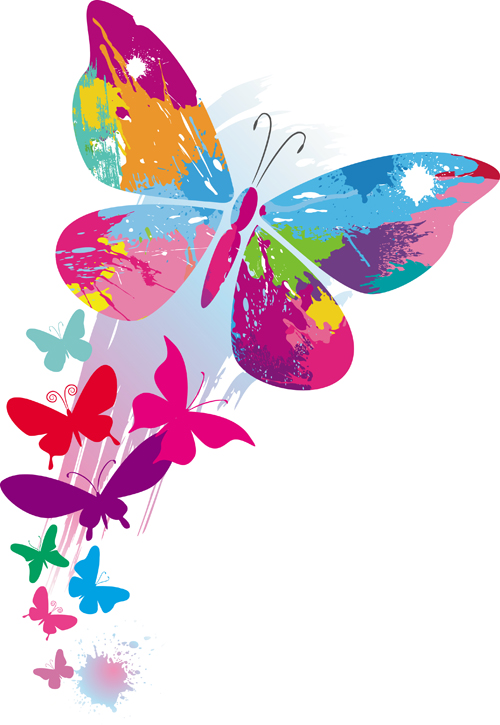 Физкультурно-оздоровительное;
Экологическое воспитание;
Речевое развитие;
Познавательная деятельность;
Игровая деятельность;
Изобразительная деятельность;
Трудовое воспитание;
Художественная деятельность.
Физкультурно-оздоровительное;
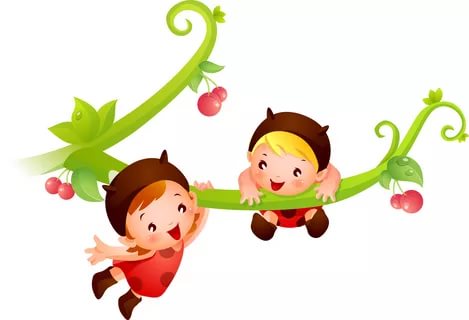 Экологическое воспитание
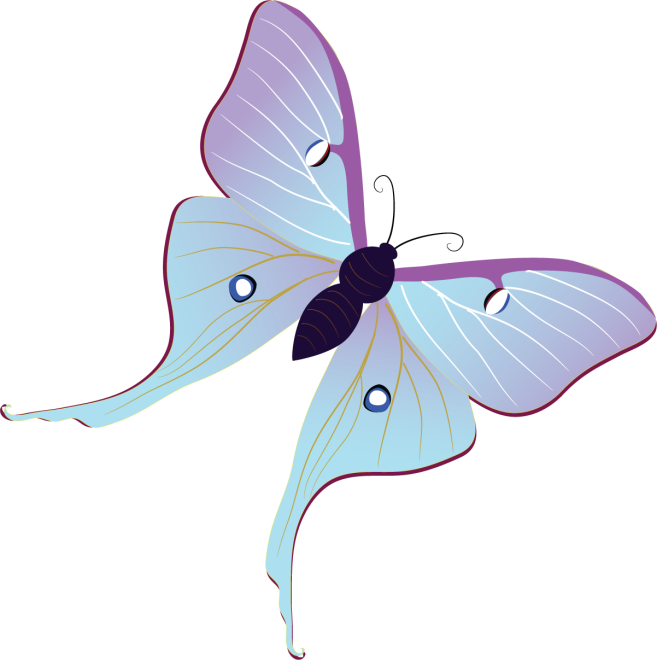 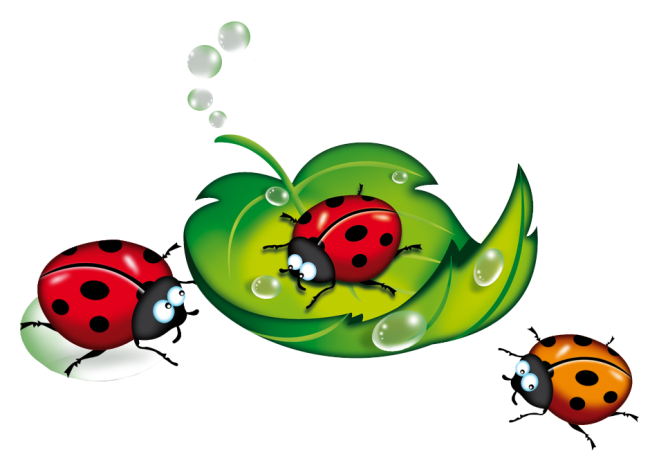 Речевое развитие
Познавательная деятельность
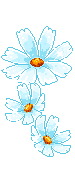 Игровая деятельность
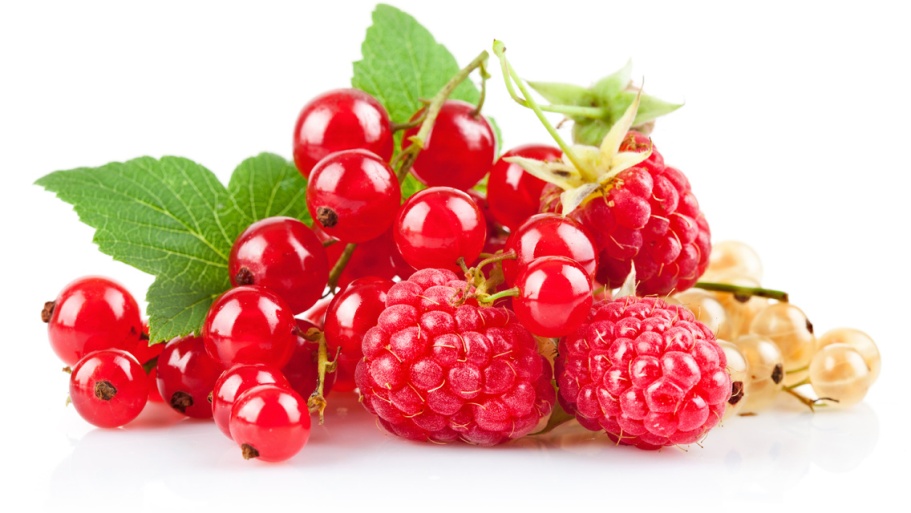 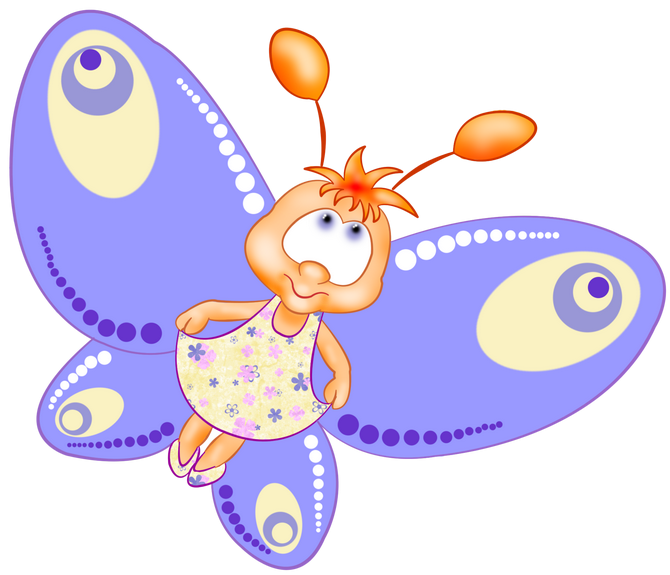 Изобразительная деятельность
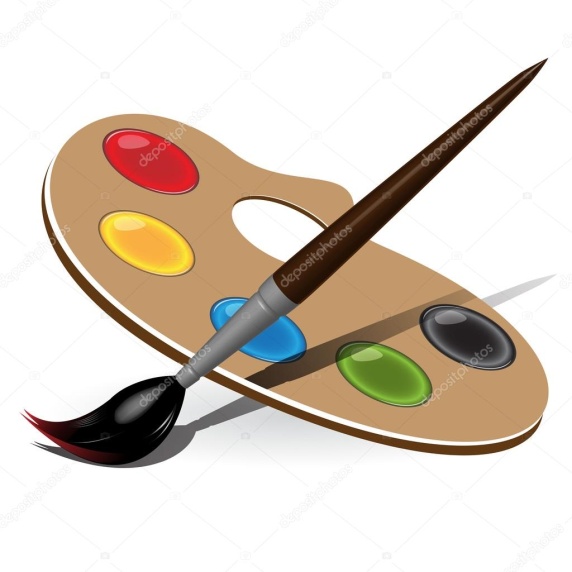 Трудовое воспитание
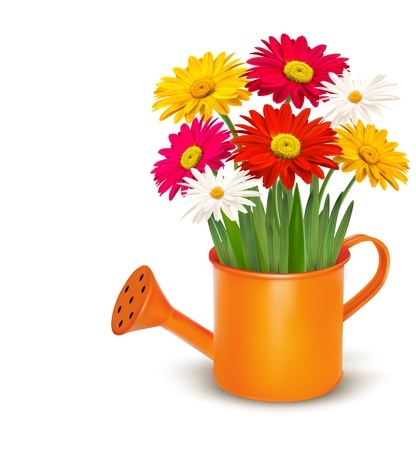 Художественная деятельность
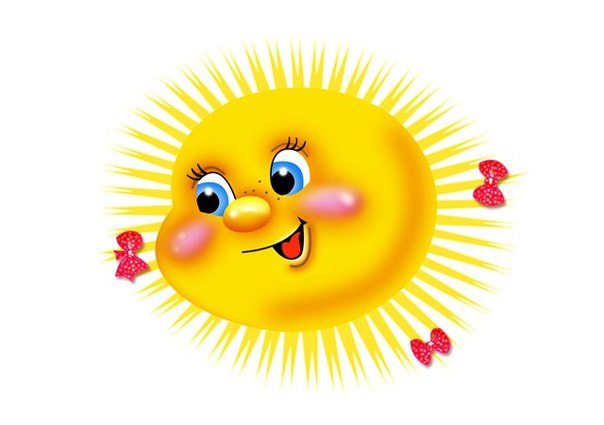